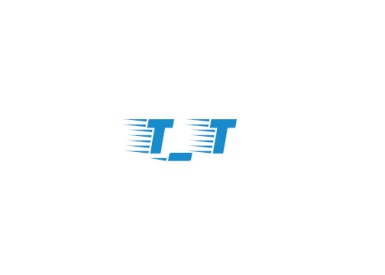 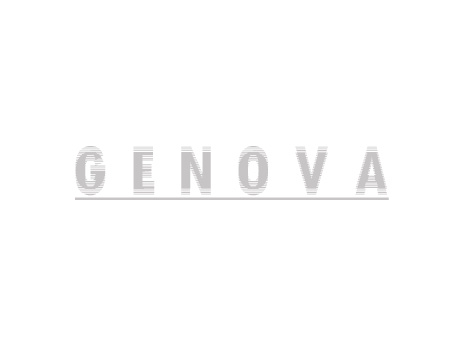 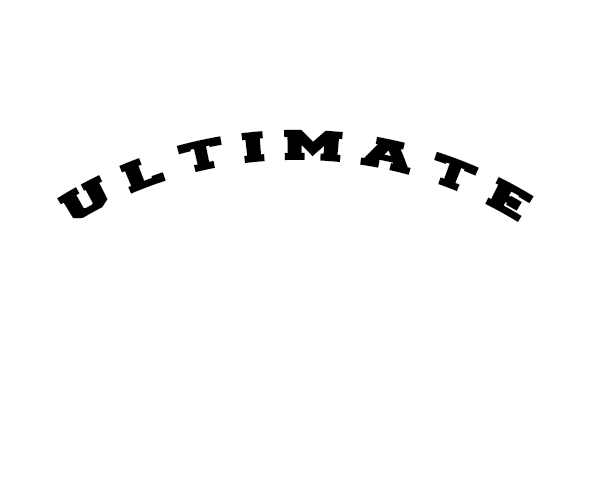 Clothing Project
By Oakley and Justin
Wanted to use the Vinyl cutter

Always wanted to make clothes
Why we chose this
Thinking of a name brand

Creating a logo

Stickers

Heat Vinyl
Starting out
Very difficult time deciding on a Name

Wanted to create 2 brands, but ran out of time

Had trouble creating a logo

Couldn’t use most of our designs since we were unable to print more than one color at once.
Problems we faced
Photoshop

Silhouette

Vinyl Cutter

Heat Press
Technology used
The End